Tiết 2:
Thường Thức âm nhạc: Giới thiệu đàn Piano
-  Ôn tập bài hát: Con đường học trò
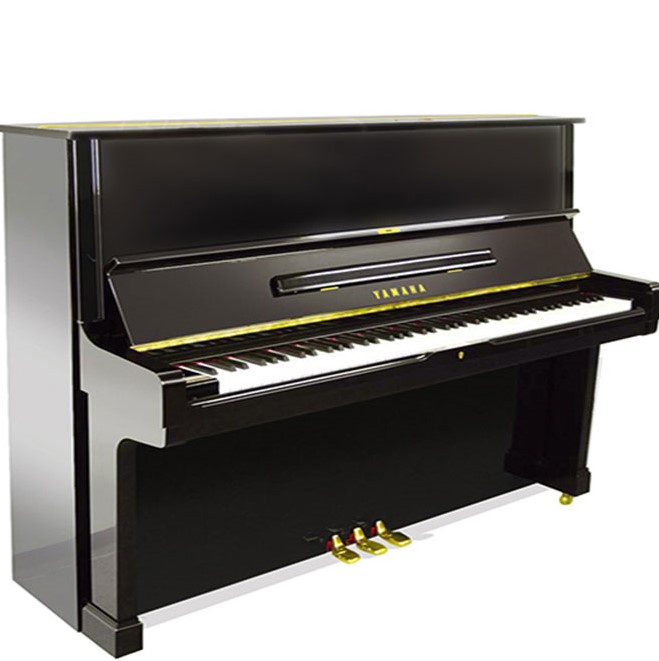 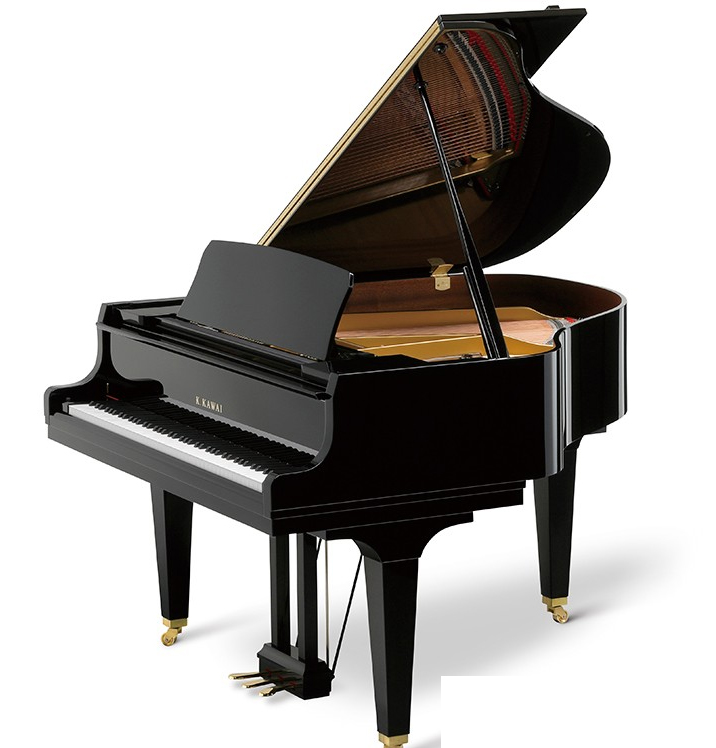 TRÒ CHƠI 
NGHE NHẠC ĐOÁN TÊN NHẠC CỤ
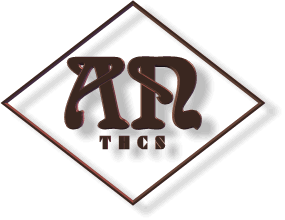 Nghe nhạc
Đáp án
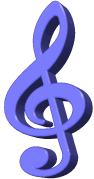 Nhạc cụ:
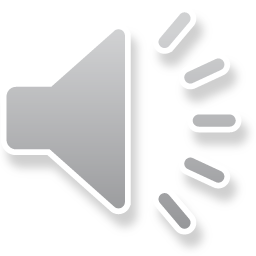 Piano
Nhạc cụ:
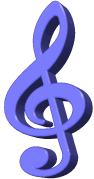 Guitar
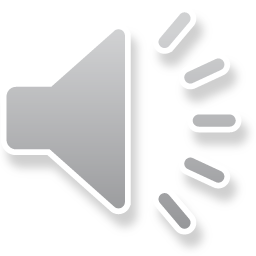 Nhạc cụ:
Piano và Violin
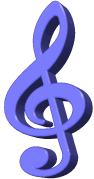 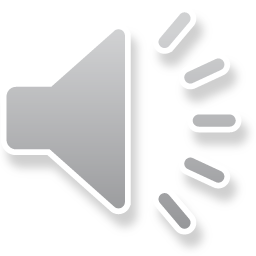 I. Nghe tác phẩm : Hungarian Sonata
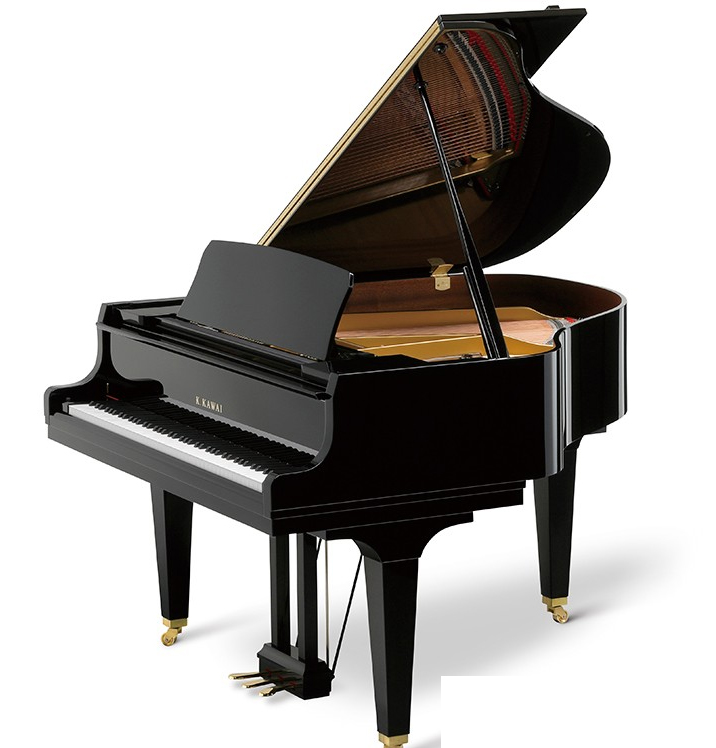 II. Tìm hiểu về đàn Piano:
1. Xuất xứ cây đàn: 
Đàn piano còn gọi là dương cầm, có xuất xứ từ phương Tay và du nhập và Việt Nam khoảng đầu thế kỉ XX. Đàn có hai loại: Loại lớn (Grand piano) có hộp cộng hưởng nằm ngang và loại nhỏ (Upright piano) với hộp cộng hướng đứng.
Grand piano
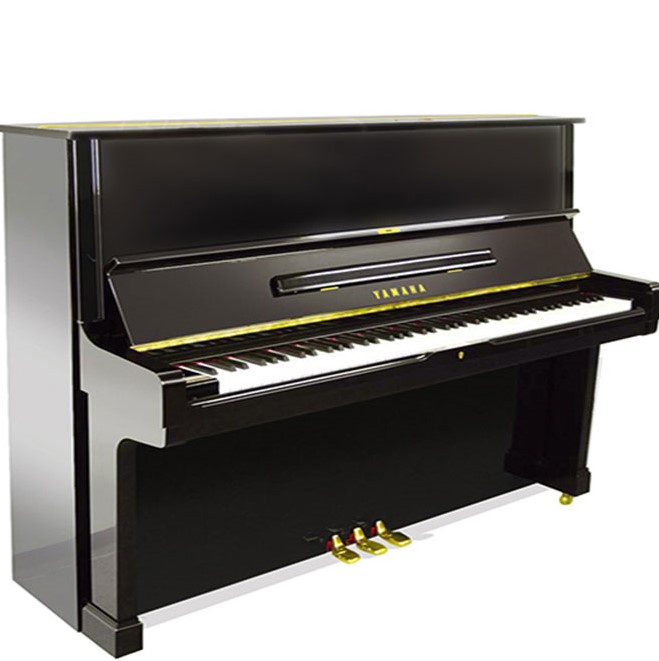 Upright piano
2. Cấu tạo và cách tạo âm thanh: 
+ Hàng phím (88 phím đen và trắng), búa gỗ, dây đàn
+ Âm thanh được tạo nên do tác động vào hàng phím ( gồm 88 phím đen và trắng), kết nối với búa gỗ ( đầu búa bọc nỉ) gõ vào hệ thống dây đàn.
+ Một vài tác phẩm được biểu diễn bằng đàn piano:
+ Wiz Khalifa - See You Again ft. Charlie Puth 
+ Bản Sonata Ánh trăng - Beethoven
Richard Clayderman - Ballade Pour Adeline
III. Ôn tập bài hát:
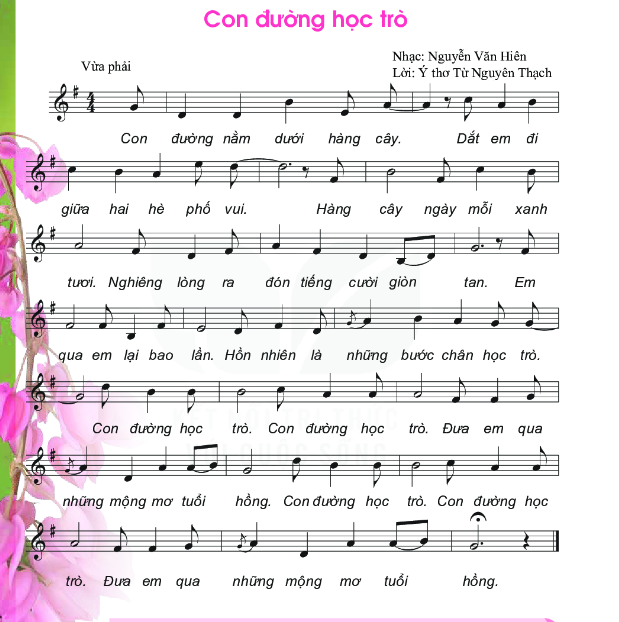 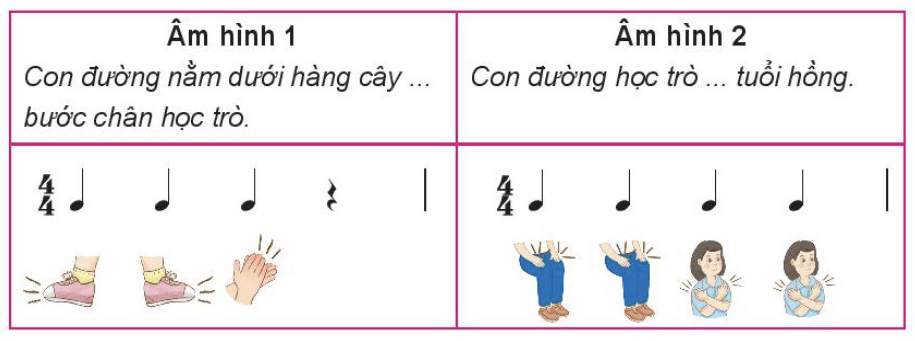 - CÁC EM NHỚ ÔN BÀI, HỌC BÀI, CHUẨN BỊ BÀI CHO TIẾT SAU- NHỚ RỬA TAY SẠCH SẼ- THỰC HIỆN NGHIÊM BIỆN PHÁP 5K- ĂN CHÍN UỐNG SÔI- VỆ SINH CÁ NHÂN SẠCH SẼ- HẮT HƠI, HO NHỚ CHE MIỆNG- CHÚC CÁC EM VÀ GIA ĐÌNH MẠNH KHỎE                                   Tạm biệt          Chúc các em học giỏi!
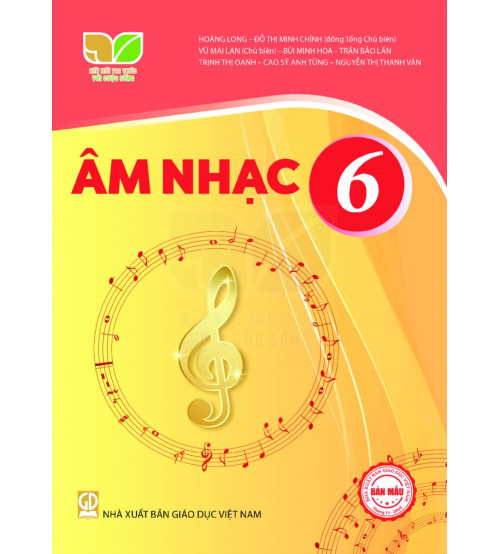